7
Физика
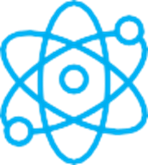 Класс
Тема:

Скорость при неравномерном движении.
Неравномерное движение:
Характеристики движения 
а) Средняя скорость ( весь путь разделить на время) 

б) мгновенная скорость – скорость в данной точке траектории (радар, спидометр)
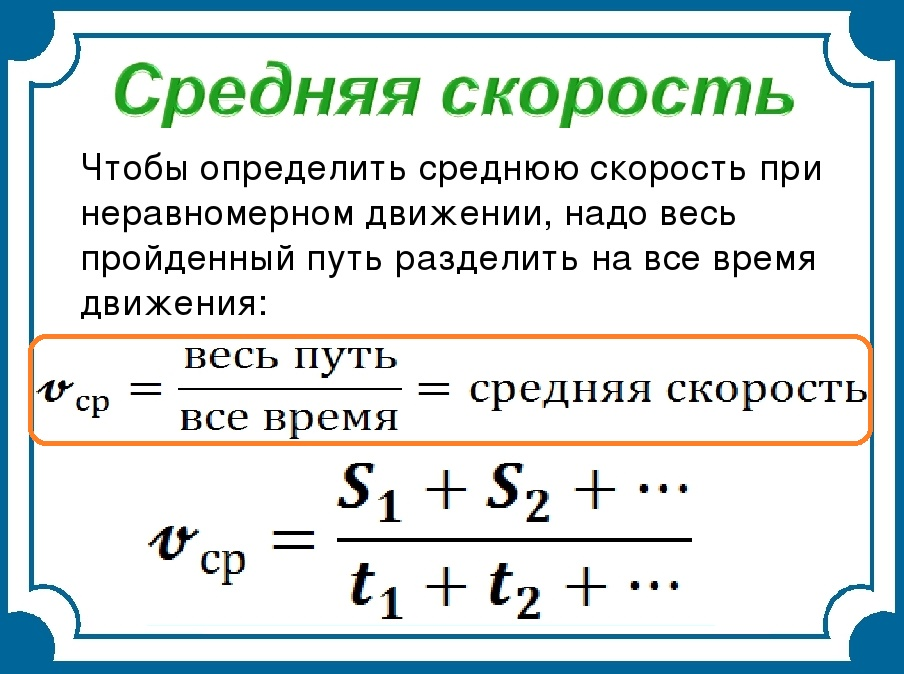 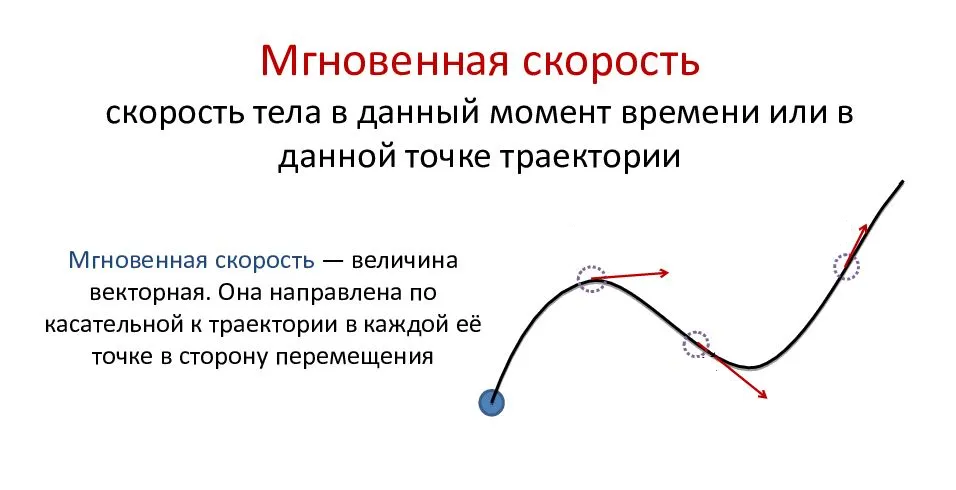 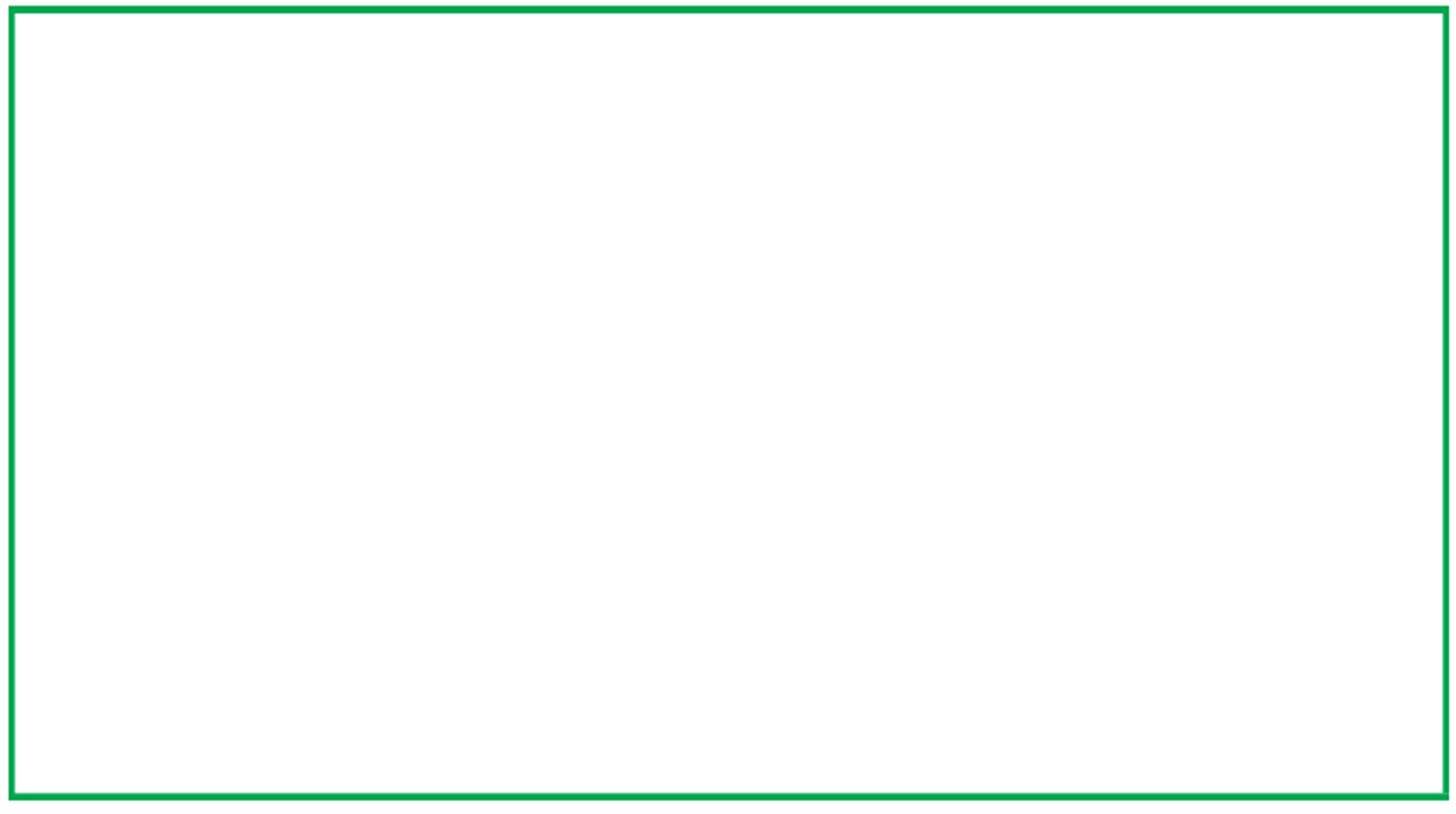 Задача № 1
     Велосипедист за первые 5 с проехал 35 м, за следующие 10 с – 100 м за последние 5 с – 25 м. Найдите среднюю скорость движения на всем пути.
Решение:
Дано:
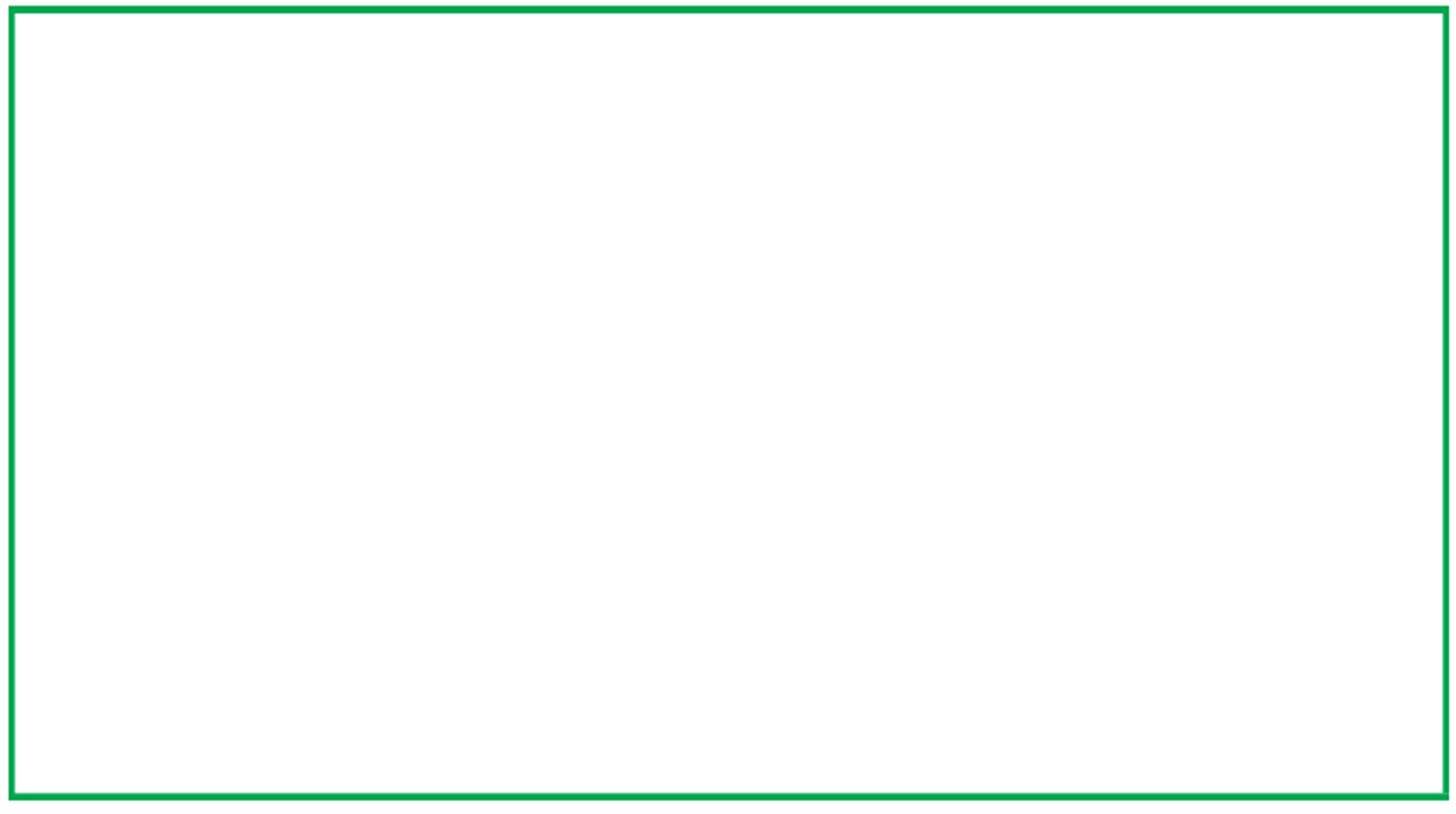 СИ:
Дано:
Решение:
0,8 км
2
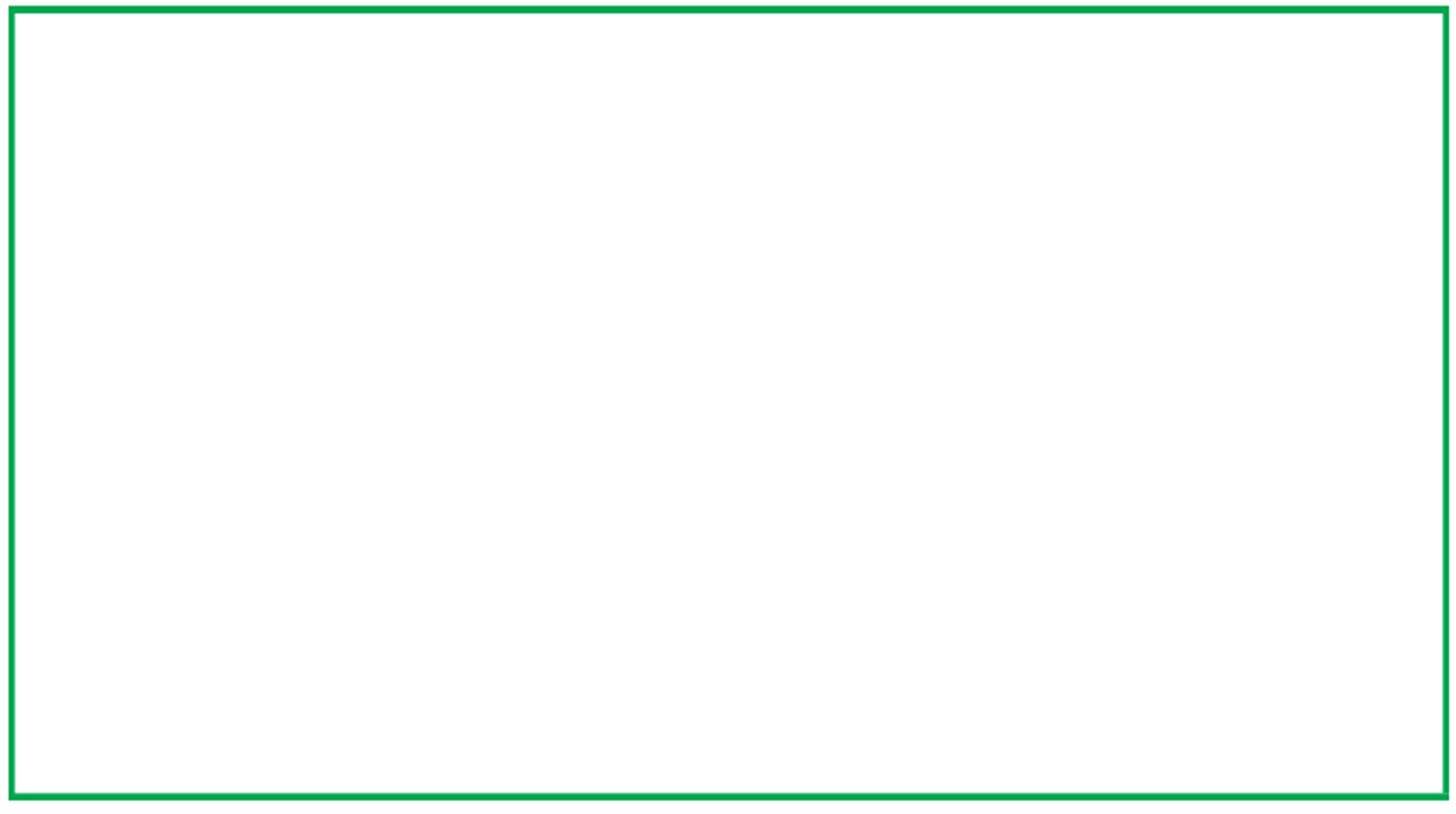 Дано:
Решение:
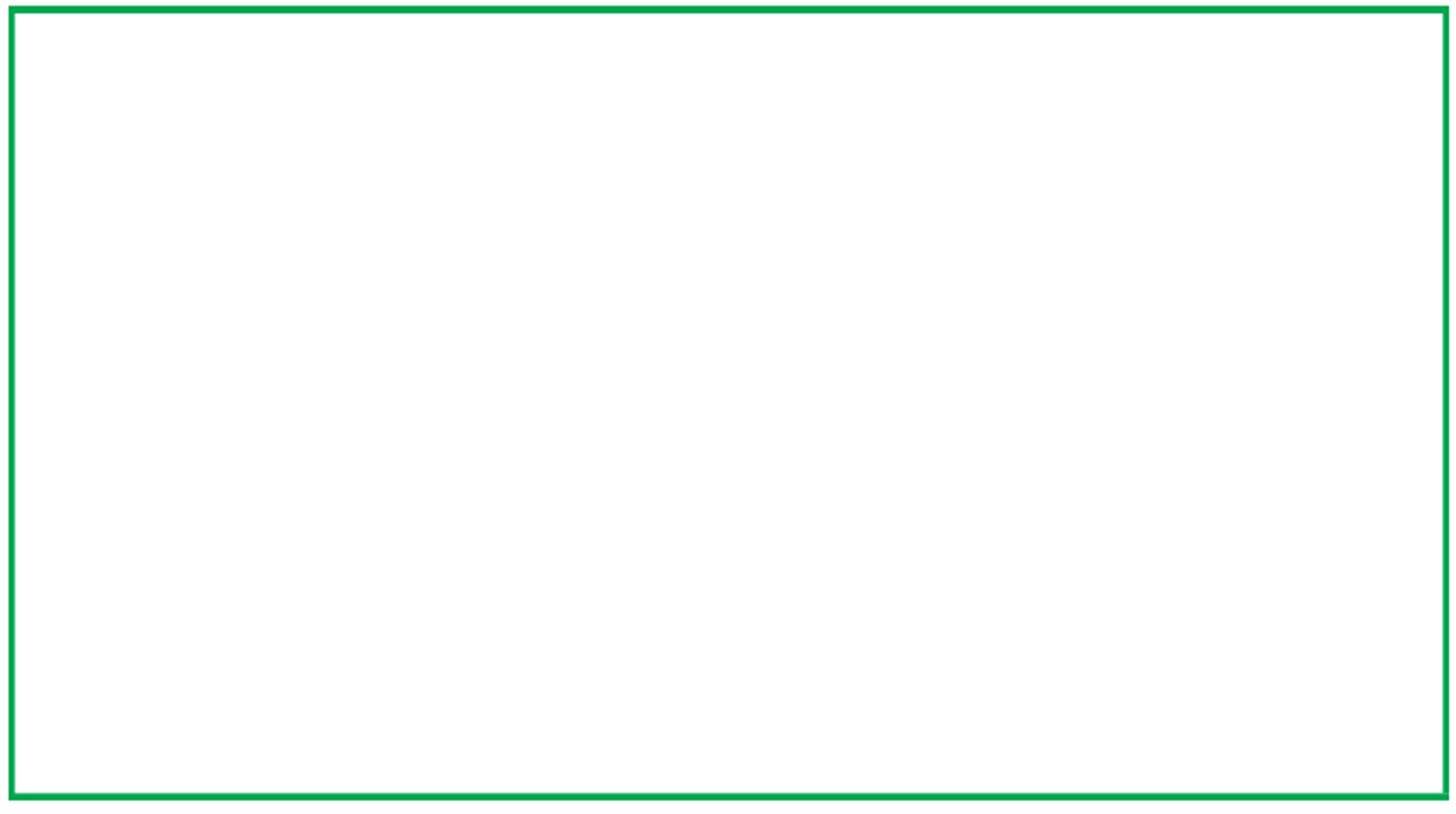 Решение:
Дано:
S = ϑ*t
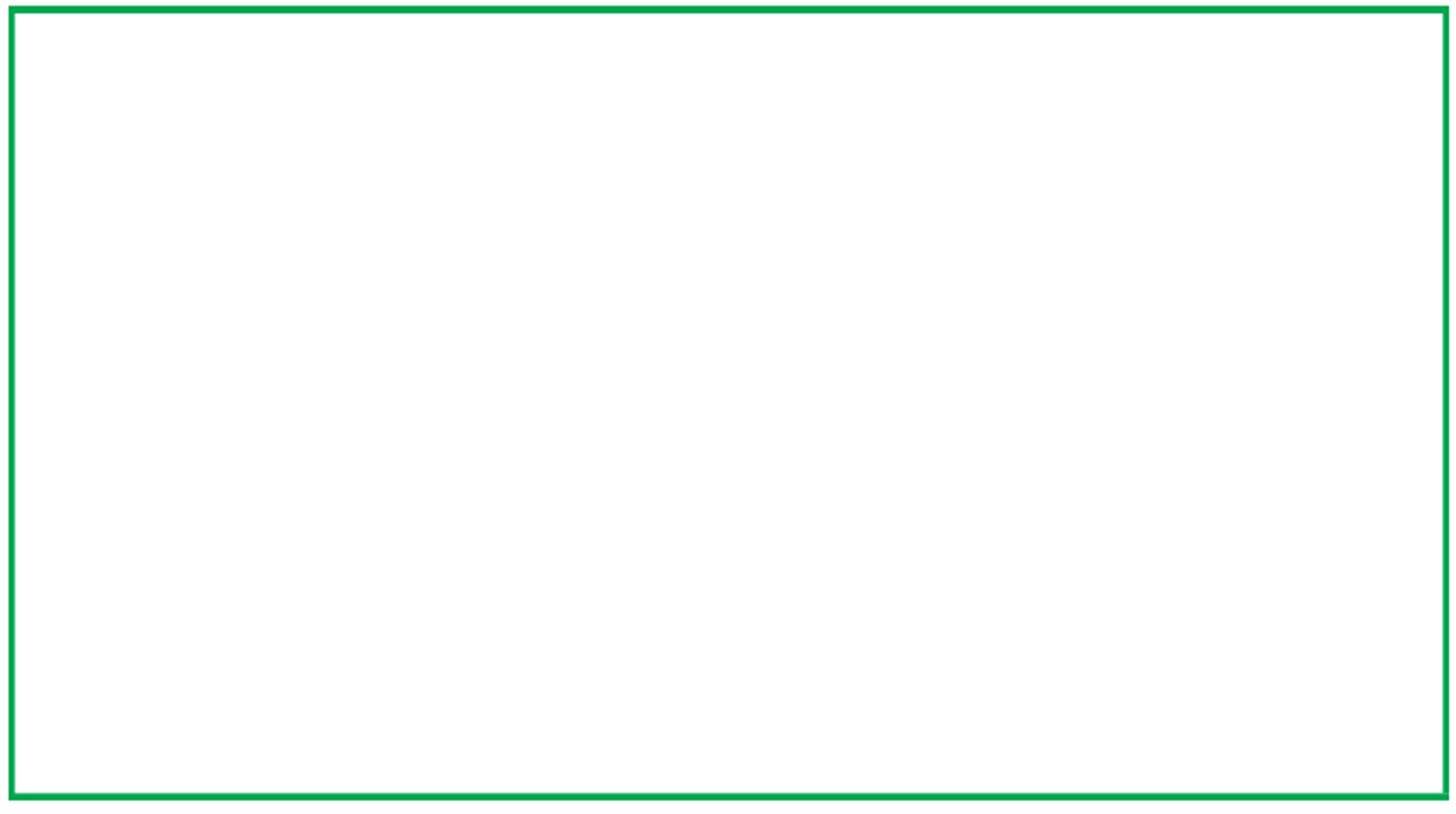 Решение:
Дано:
S = ϑ*t
Задание:
Повторить § 8
Выполнить упражнение 4 (стр.37)